UTKAST til presentasjon for foreldremøter for årskull fra minihåndball til og med 12 år
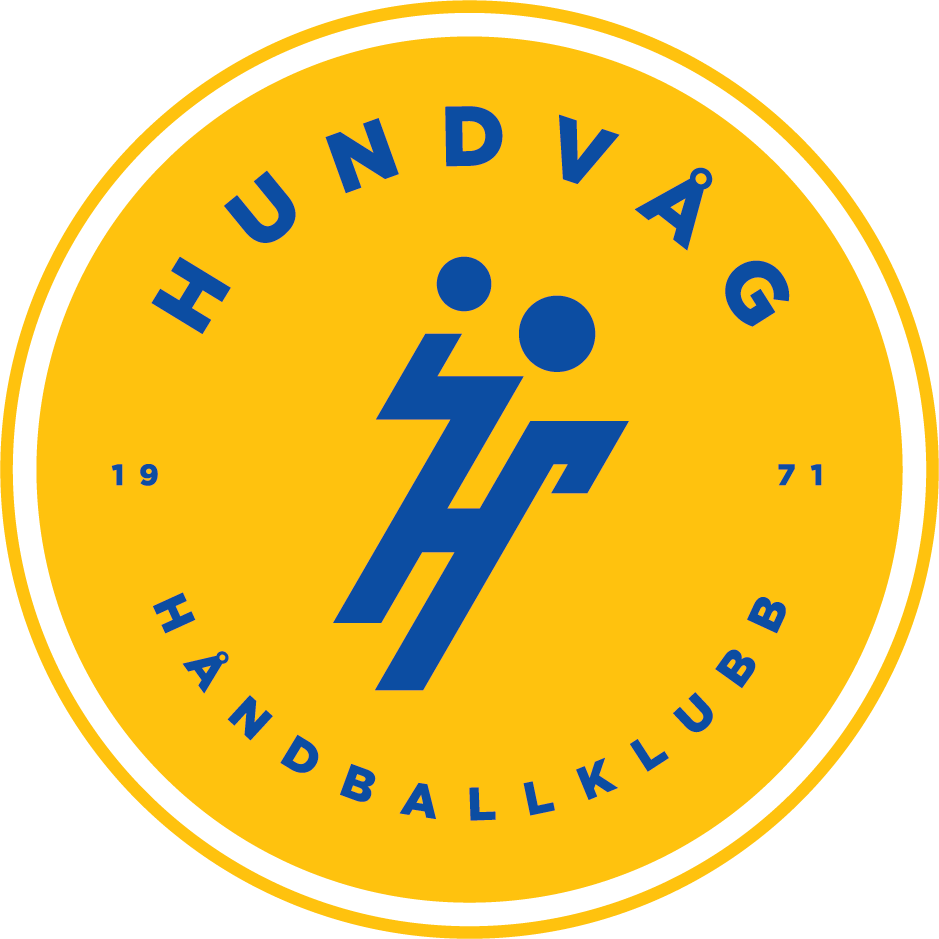 Hundvåg Håndballklubb
Engasjement
Åpenhet
Utvikling
Samhold
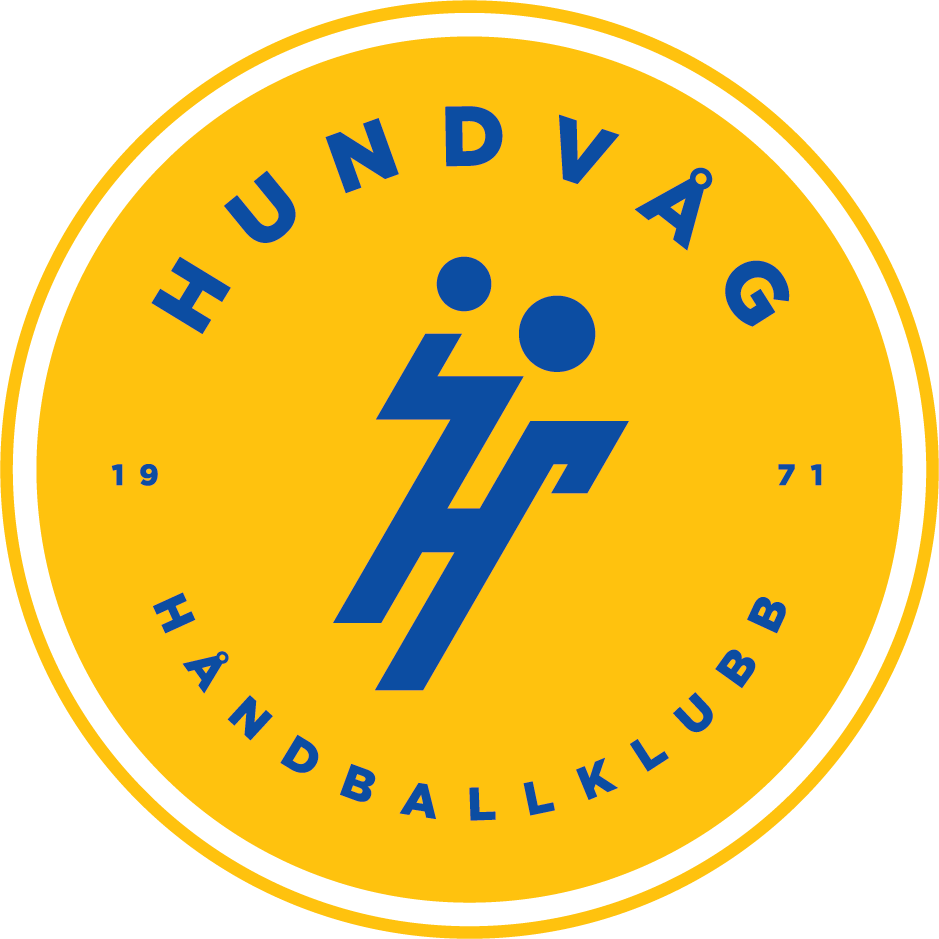 Velkommen til foreldremøte!
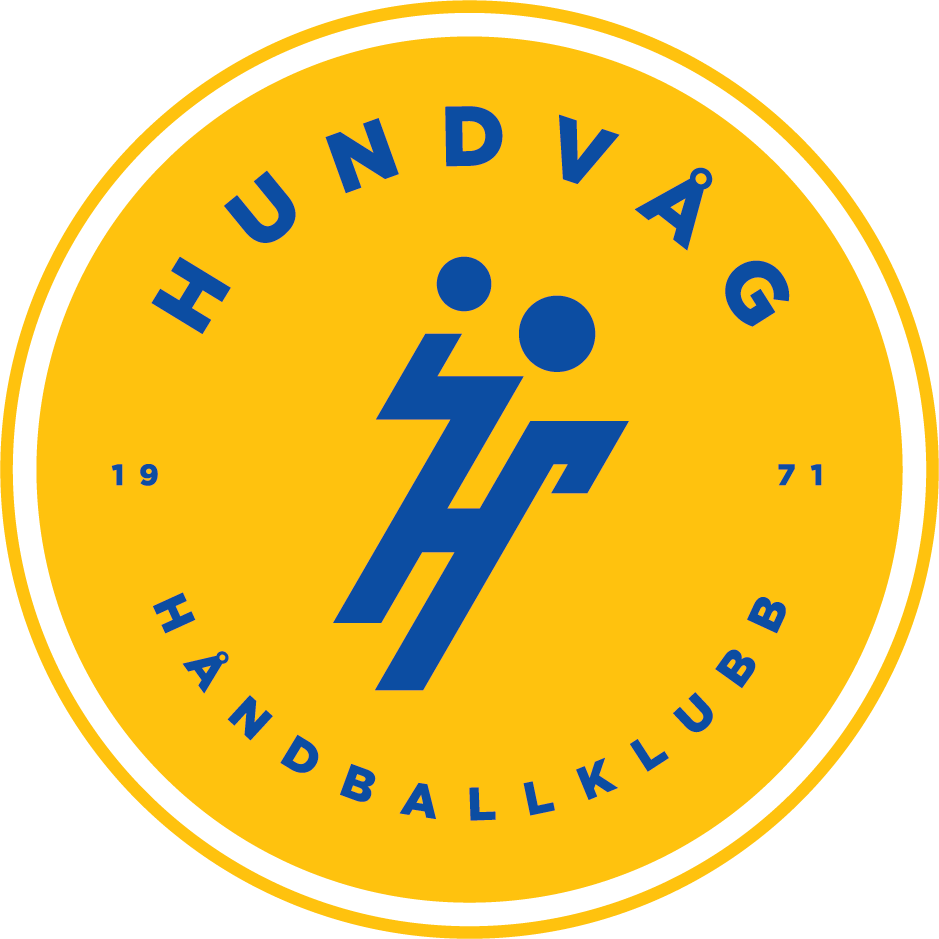 Velkommen til foreldremøte for jenter 7 år
Sett gjerne inn bilde fra forrige sesong eller fra klubbens bildearkiv (henvend deg til daglig leder for å motta ”offisielle” bilder)
Dersom man velger egne bilder, så påse at disse er i tråd med klubbens retningslinjer for bildebruk – dersom presentasjon deles.
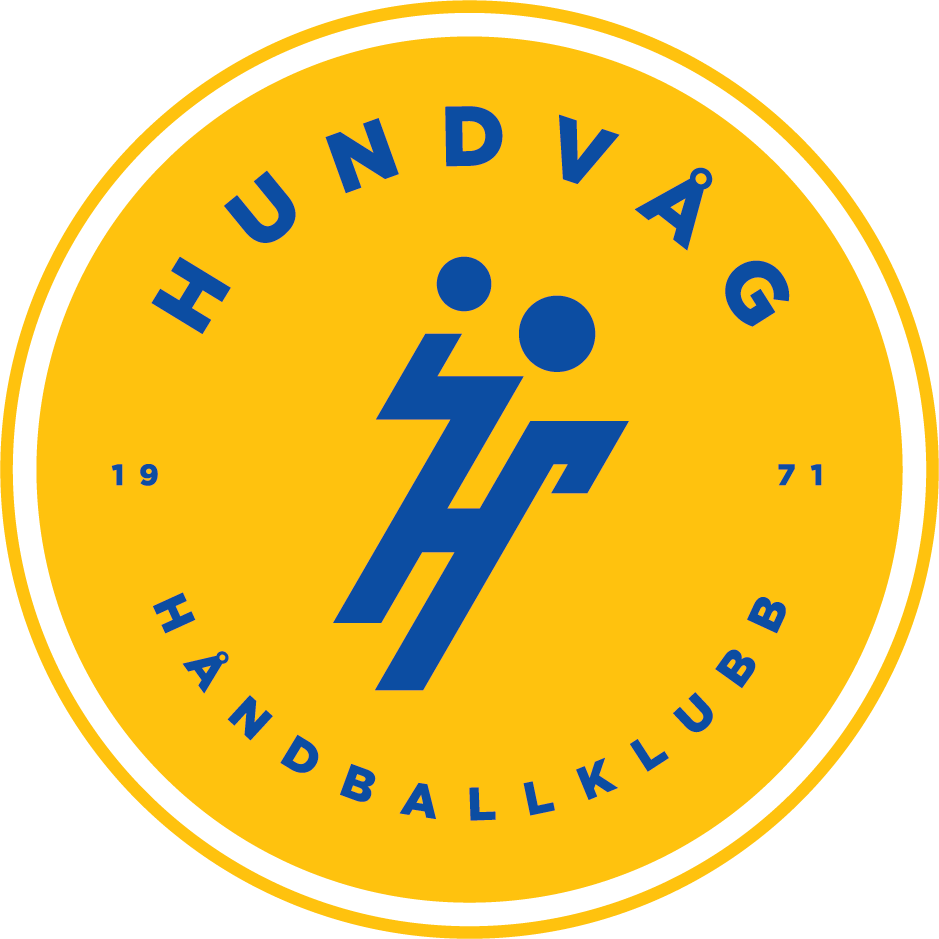 Informasjon fra klubben
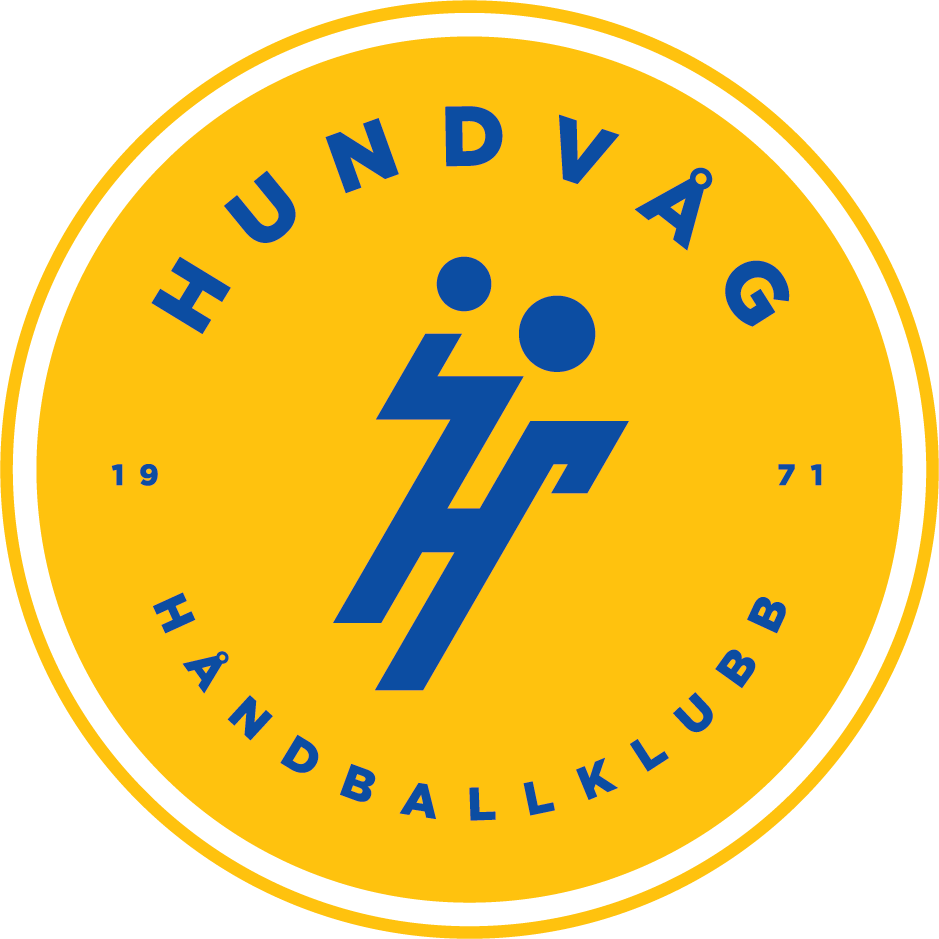 Informasjon fra klubben
Hundvåg Håndballklubb (HHK) er et frittstående idrettslag

HHK er avhengig av foreldreinnsats – både ved drift av lag og klubb
Lag; se forslag til ideell årskullorganisering
Klubb; valgkomité, styre, kontrollutvalg og andre oppgaver på tvers av lagene
Daglig leder; 50/50 administrativt og sportslig

Økonomi – din måte å påvirke kontingent, treningsavgifter og andre utgifter
Dugnad (kiosk, salgsdugnader, Åpen Hall)
Grasrotandel
Støttemedlem
Sponsing

Klubbmiljø
Godt treningsmiljø
Mitt Valg
[Speaker Notes: En trener som har et lag med to treninger à 1 time hver uke, bruker cirka 100-120 timer (ikke hensyntatt kamper og turneringer)
da håper vi naturligvis at alle stiller opp noen timer med dugnad hver sesong…

DETTE ER DA OGSÅ GRUNNEN TIL AT TRENERE OG ANDRE MED VERV TILKNYTTET KLUBBEN/LAGET SLIPPER Å DELTA PÅ DUGNADER (deltar på salgsdugnader)]
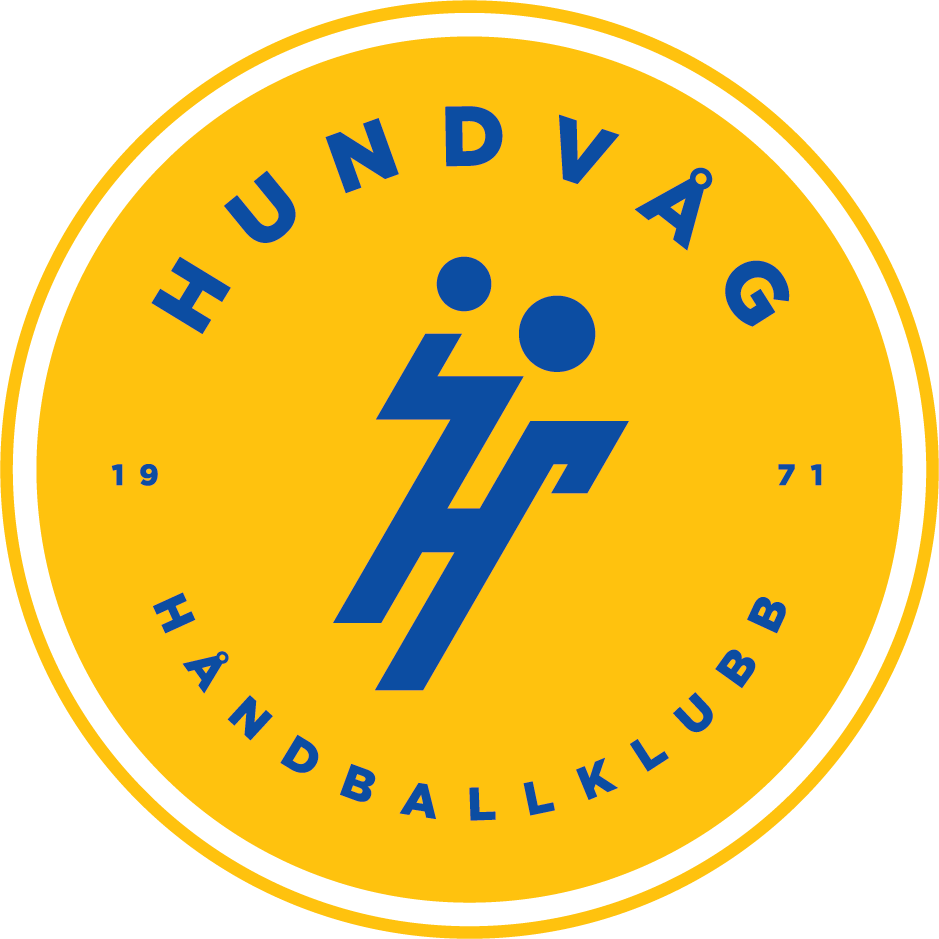 Informasjon fra klubben
Reglement og retningslinjer
For foresatte
For spillere
Mobbing
Fair Play

Ønsker du å endre noe?
Vær aktiv, påta deg verv – og slik bidra til å påvirke klubbens retning og valg!
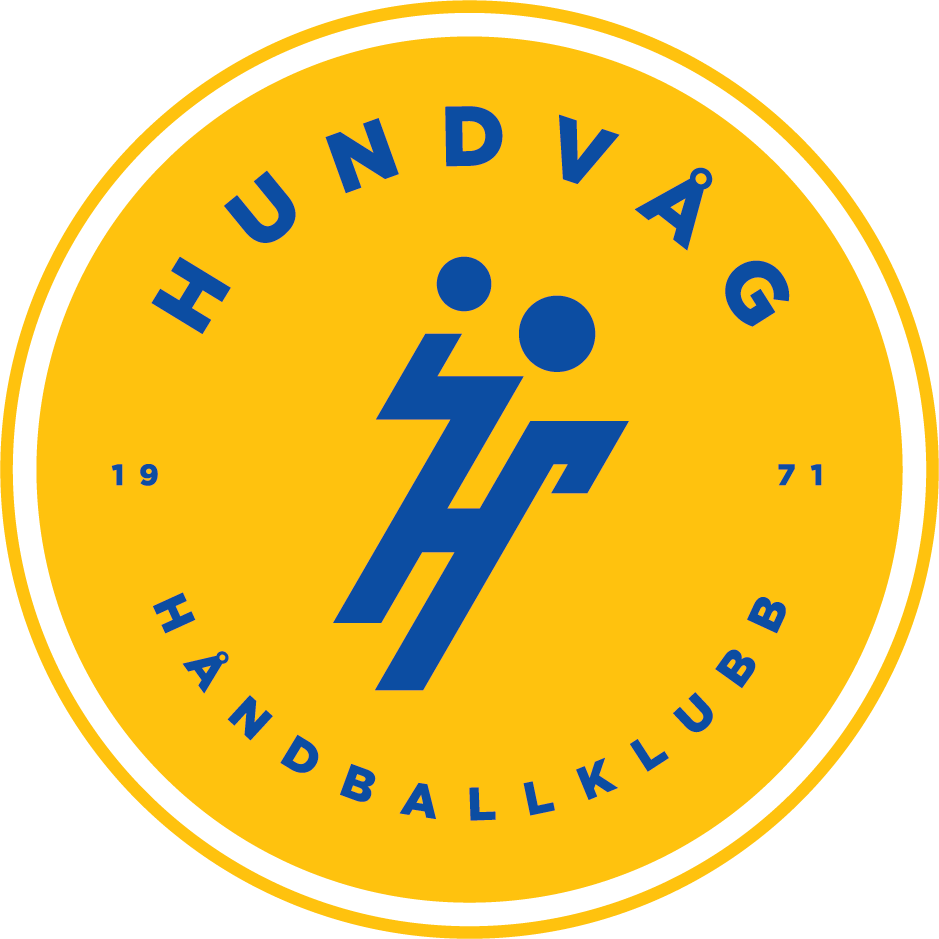 Informasjon fra klubben
Medlemskontingent og treningsavgifter

Aktivitetstilskudd
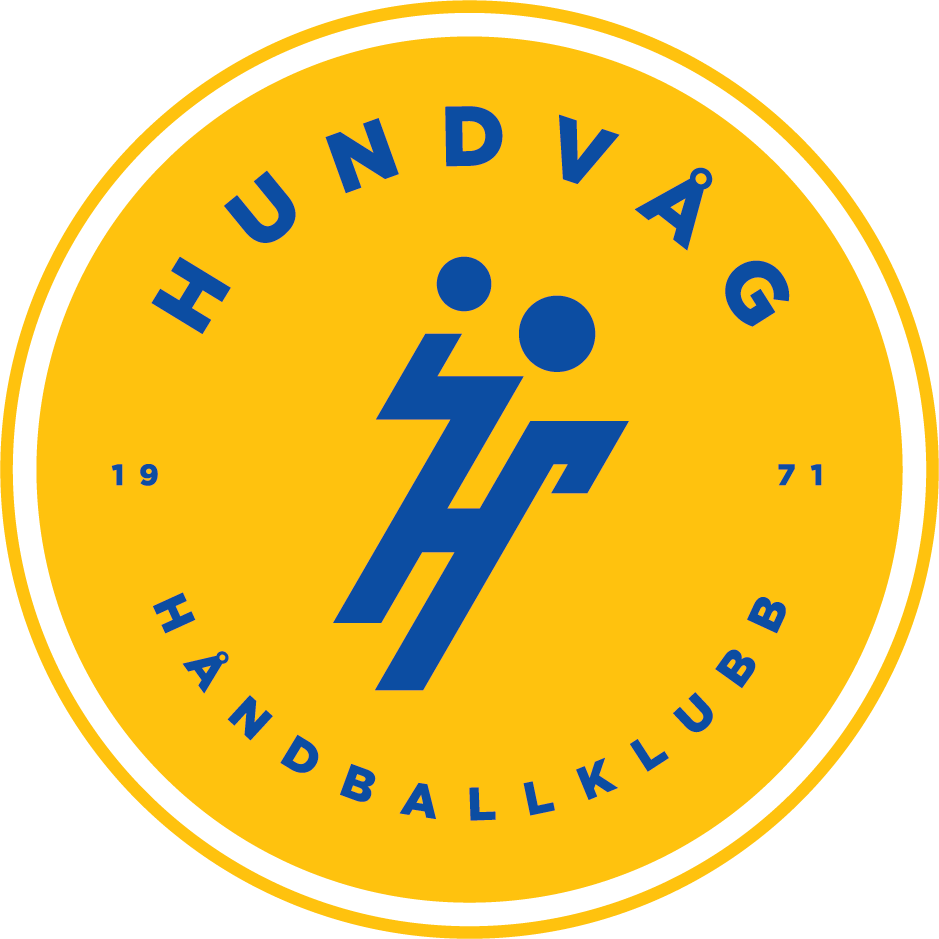 Informasjon fra klubben
All nødvendig informasjon skal finnes på hjemmesiden:
www.hundvaag-haandball.no

Nyheter om klubben legges ut på klubbens Facebook side:
www.facebook.com/hundvaghk/?ref=br_rs
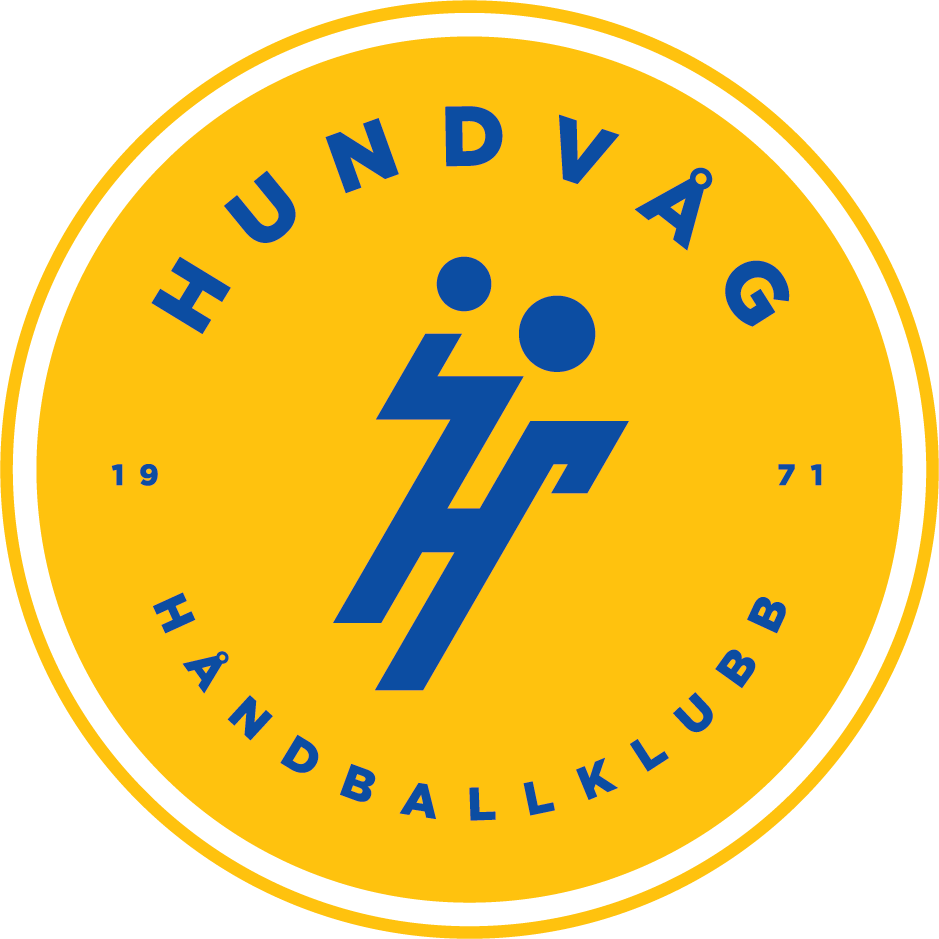 Roller tilknyttet laget
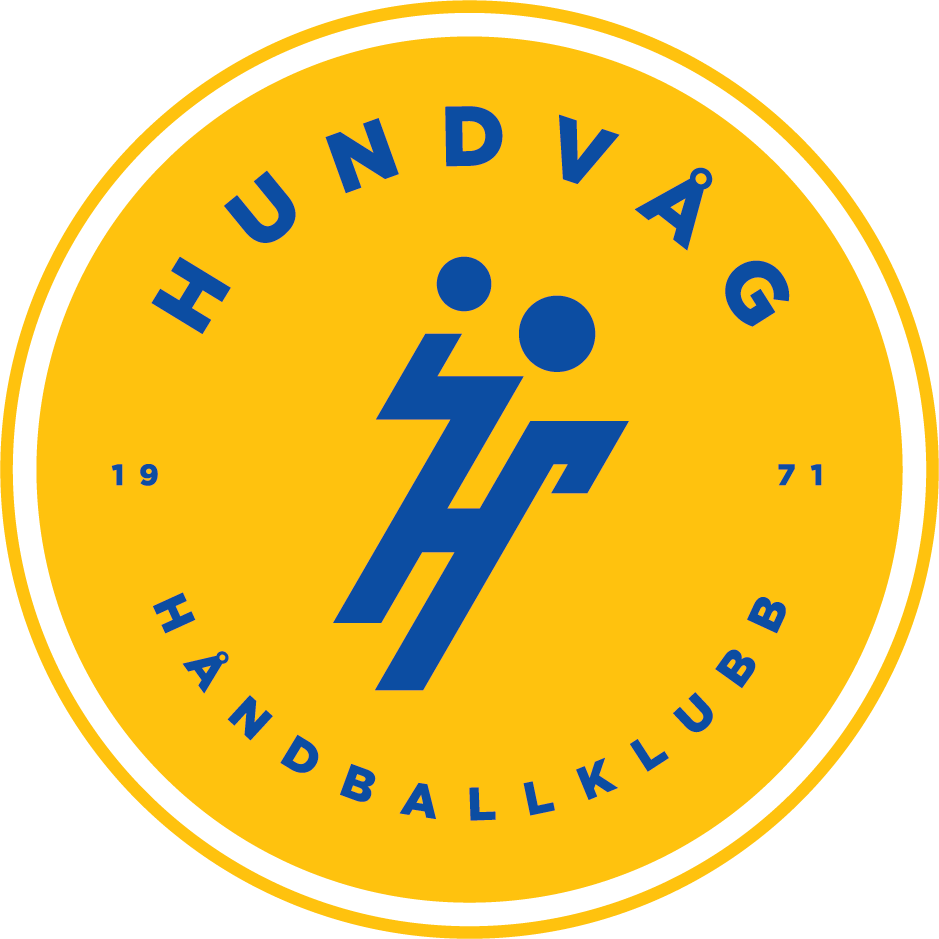 Roller tilknyttet laget
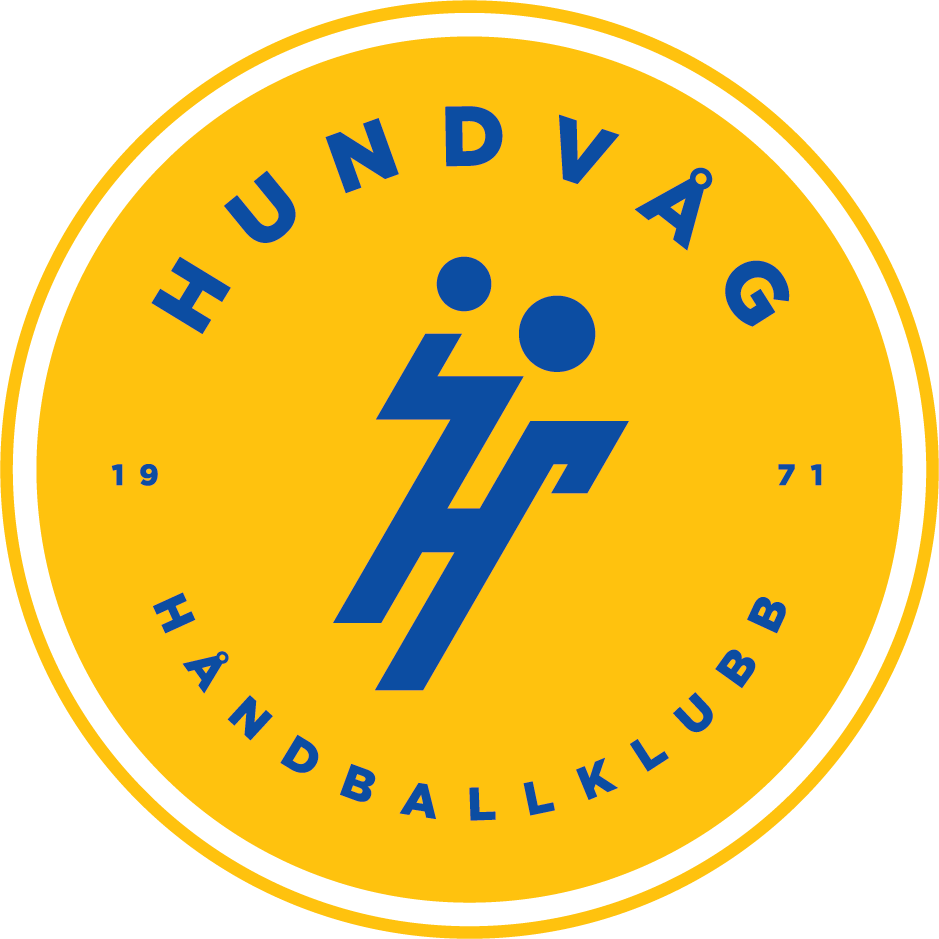 Sportslig plan for kommende sesong
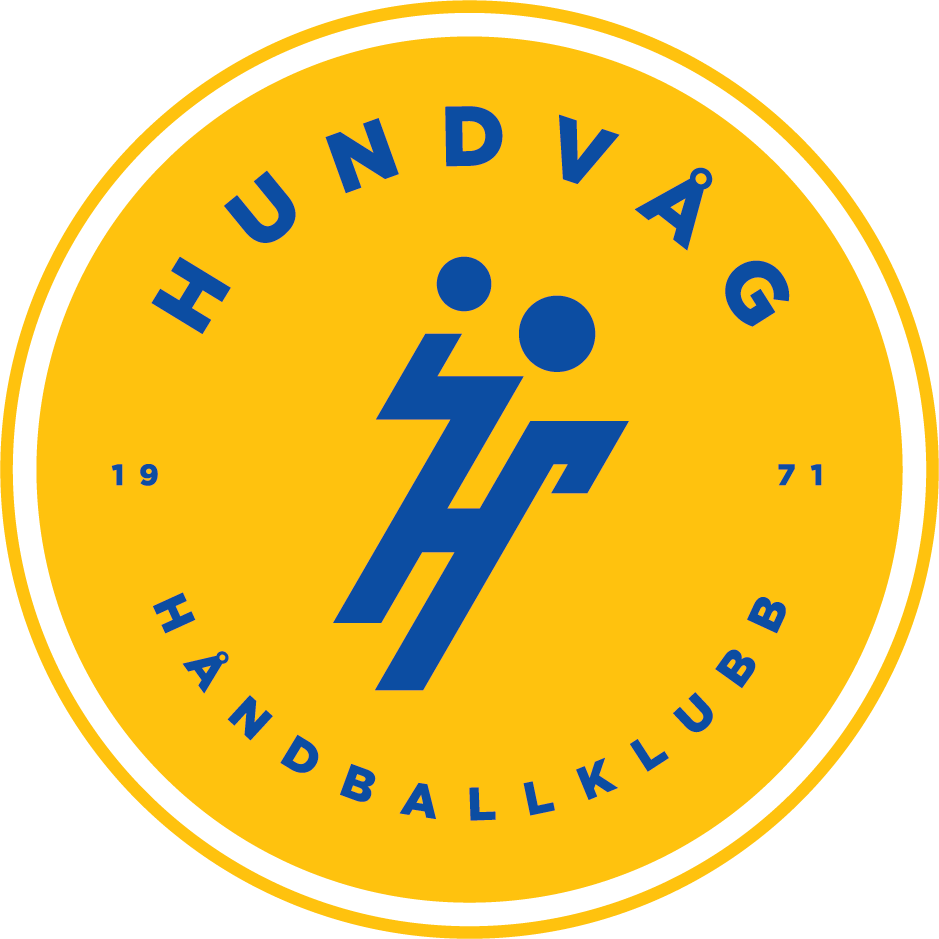 Hovedpunkter(lag den slik den passer for laget – noen eksempler/tips står nedenfor)
Jenter 7 år deltar i minihåndball-serien
Årskullet inndeles ikke i faste lag, og trenerne vil sette sammen lagene slik at det skapes godt samhold i gruppen
Mål for treningene:
Følge klubbens Gul Tråd (håndballferdigheter)
La spillerne oppleve håndballglede (kjekke øvelser/aktiviteter og lite kø)
Lagspill (inkludering av alle)
Disiplin og oppmerksomhet på treningene:
Særlig viktig med en så stor gruppe at alle er stille og oppmerksomme når instrukser gis
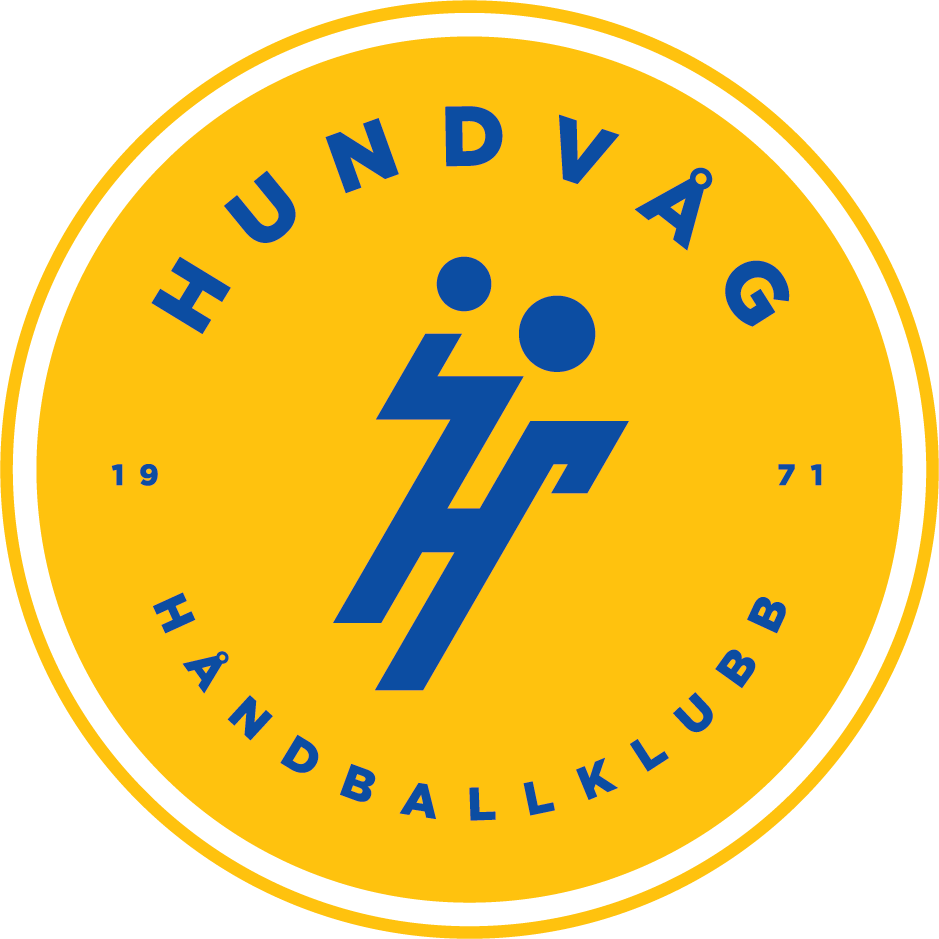 Foreldre
… holder seg informert ved å følge med på årskullets FB/Spoortz/ Spond

… benytter først og frems klubbens hjemmeside til å finne svar på spørsmål knyttet til klubben og klubbens aktiviteter

... deltar på dugnader

… diskuterer generelle saker med foreldrekontakt før det bringes videre til trener-teamet

... tar kontakt med årskull-leder vedrørende saker som gjelder eget barn

... bidrar til å bygge et godt miljø omkring årskullet
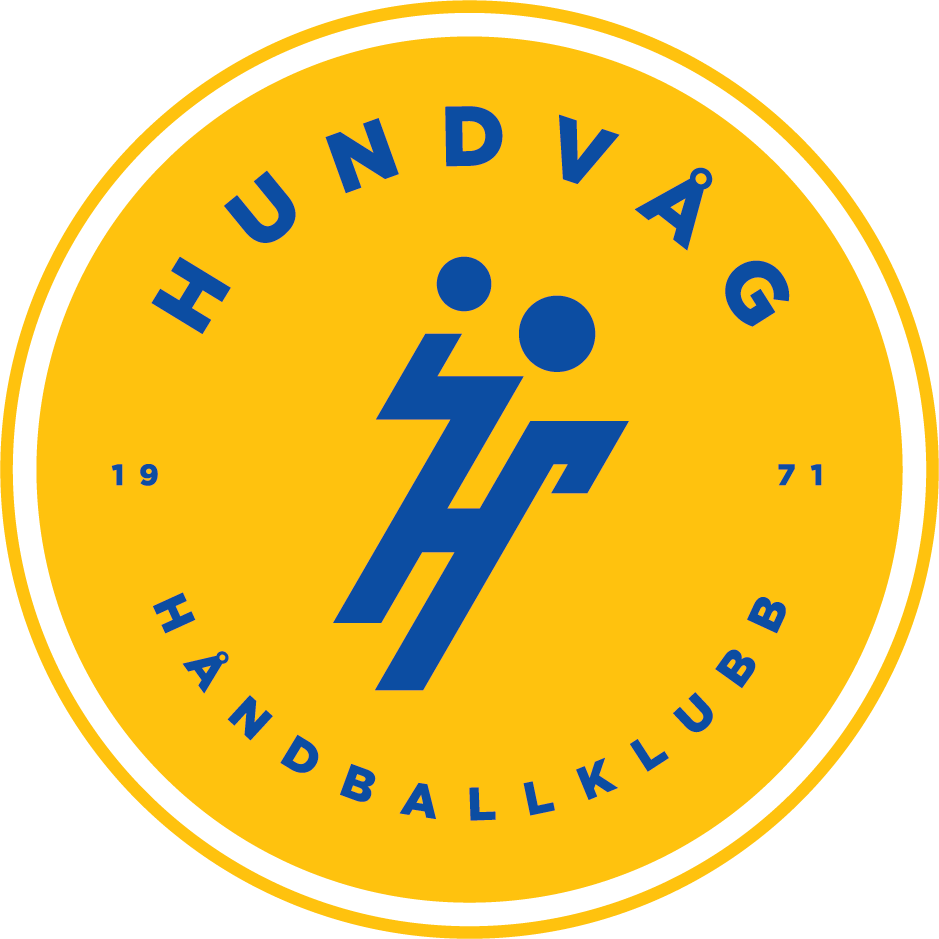 Treningstider
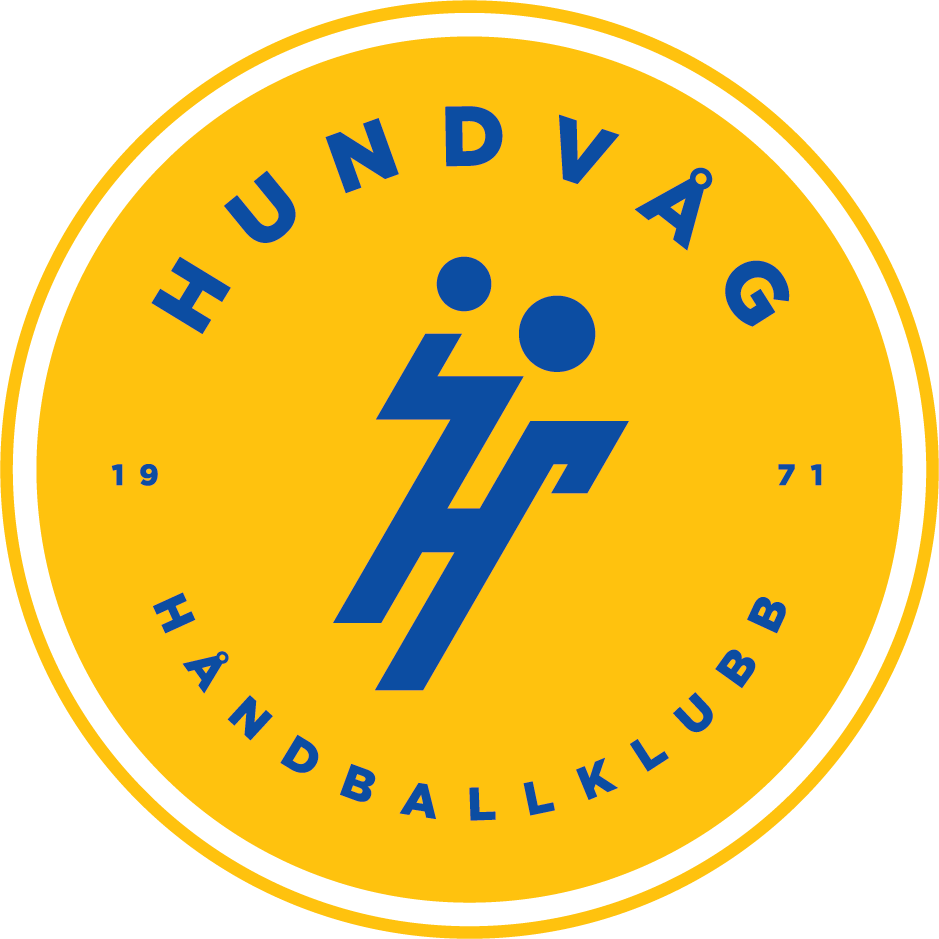 Kamper
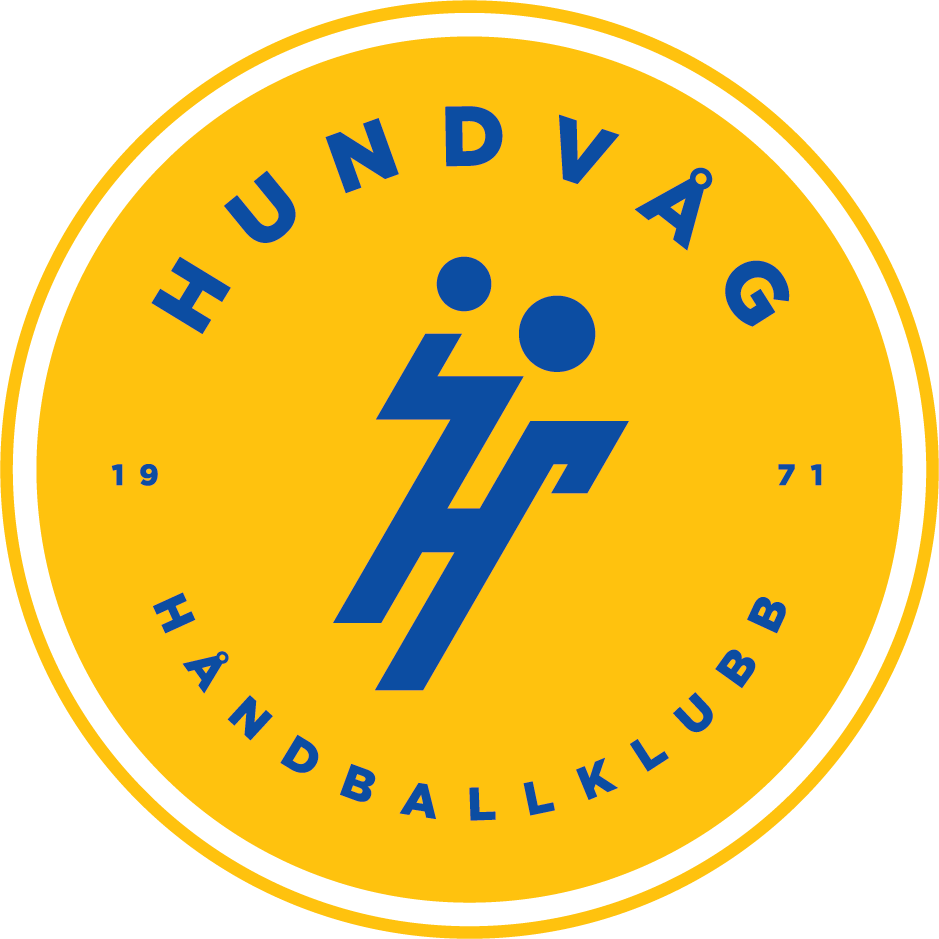 Turneringer